Estudando para o ENEM de forma invertida
EEEFM. Profª. Filomena Quitiba 

Nome: Carlos Augusto Alves       Turma: 2°V01

Assunto: Movimento Uniforme       

Professor: Lucas Xavier (perobas)

ENEM: 2014 QUESTÃO 78
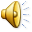 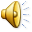 Comp. Hab.
Competência: 
III - Selecionar, organizar,
relacionar, interpretar dados e informações 
representados de diferentes formas para tomar 
decisões e enfrentar situações problema.

Habilidade: 
H20 - Utilizar leis físicas para interpretar processos 
naturais e tecnológicos que envolvem trocas de calor, 
mudanças de pressão e densidade ou interações físicas 
que provoquem movimentos de objetos.
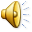 O que é movimento uniforme?
Quando um móvel se desloca com uma velocidade constante, diz-se que este móvel está em um movimento uniforme (MU). Particularmente, no caso em que ele se desloca com uma velocidade constante em trajetória reta, tem-se um movimento retilíneo uniforme. Uma observação importante é que, ao se deslocar com uma velocidade constante, a velocidade instantânea deste corpo será igual à velocidade média, pois não haverá variação na velocidade em nenhum momento do percurso.
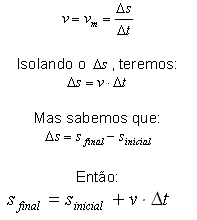 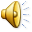 Questão do ENEM
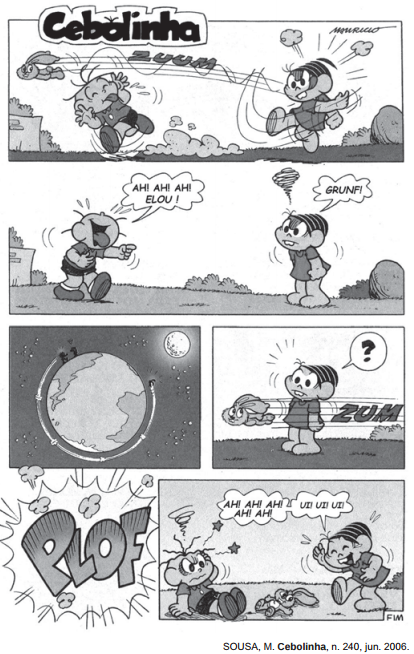 Um professor utiliza essa história em quadrinhos para discutir com os estudantes o movimento de satélites. Nesse sentido, pede a eles que analisem o movimento do coelhinho, considerando o módulo da velocidade constante.
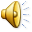 Desprezando a existência de forças dissipativas, o vetor aceleração tangencial do coelhinho, no terceiro quadrinho, é
(A) nulo. 

(B) paralelo à sua velocidade linear e no mesmo sentido. 

(C) paralelo à sua velocidade linear e no sentido oposto. 

(D) perpendicular à sua velocidade linear e dirigido para o centro da Terra. 

(E) perpendicular à sua velocidade linear e dirigido para fora da superfície da Terra.
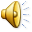 Resolução
Sendo a órbita circular, o movimento ser 
uniforme e a aceleração tangencial será nula.

RESPOSTA CORRETA É A LETRA:
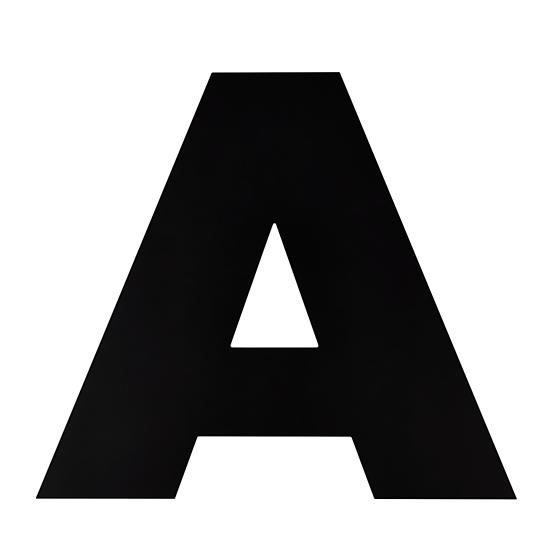 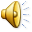 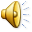